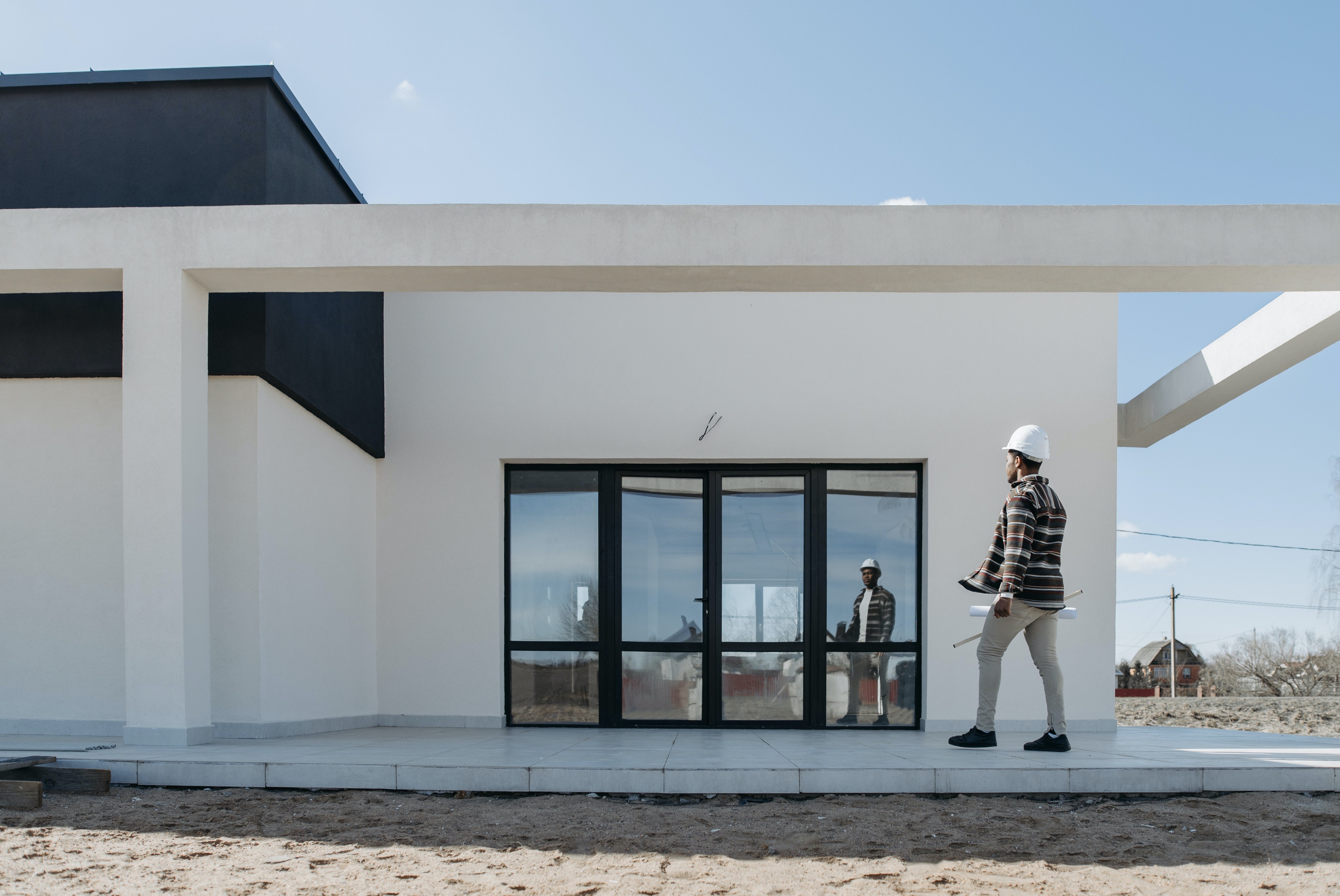 Le bâtiment
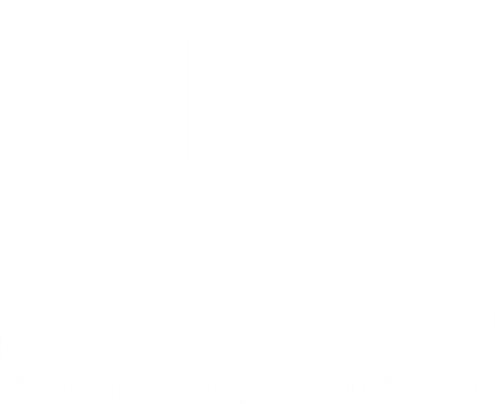 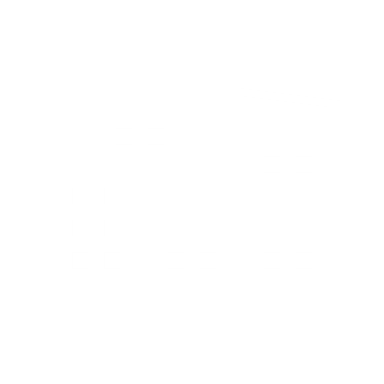 le secteur du bâtiment
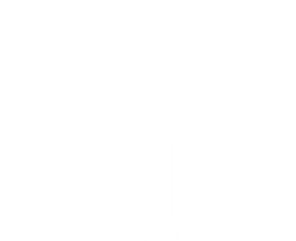 la Fédération Française du Bâtiment
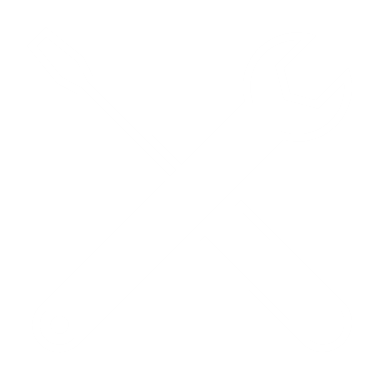 présentation des métiers
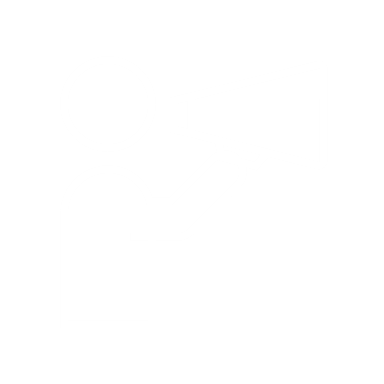 les opérations de communication
LE SECTEUR DU
BATIMENT
Le secteur du bâtiment
Le bâtiment en France
427 000 entreprises

1 730 000 actifs
dont 1 273 000 salariés et        	  351 000 artisans
	  106 000 intérimaires*

* En équivalent-emplois à temps plein
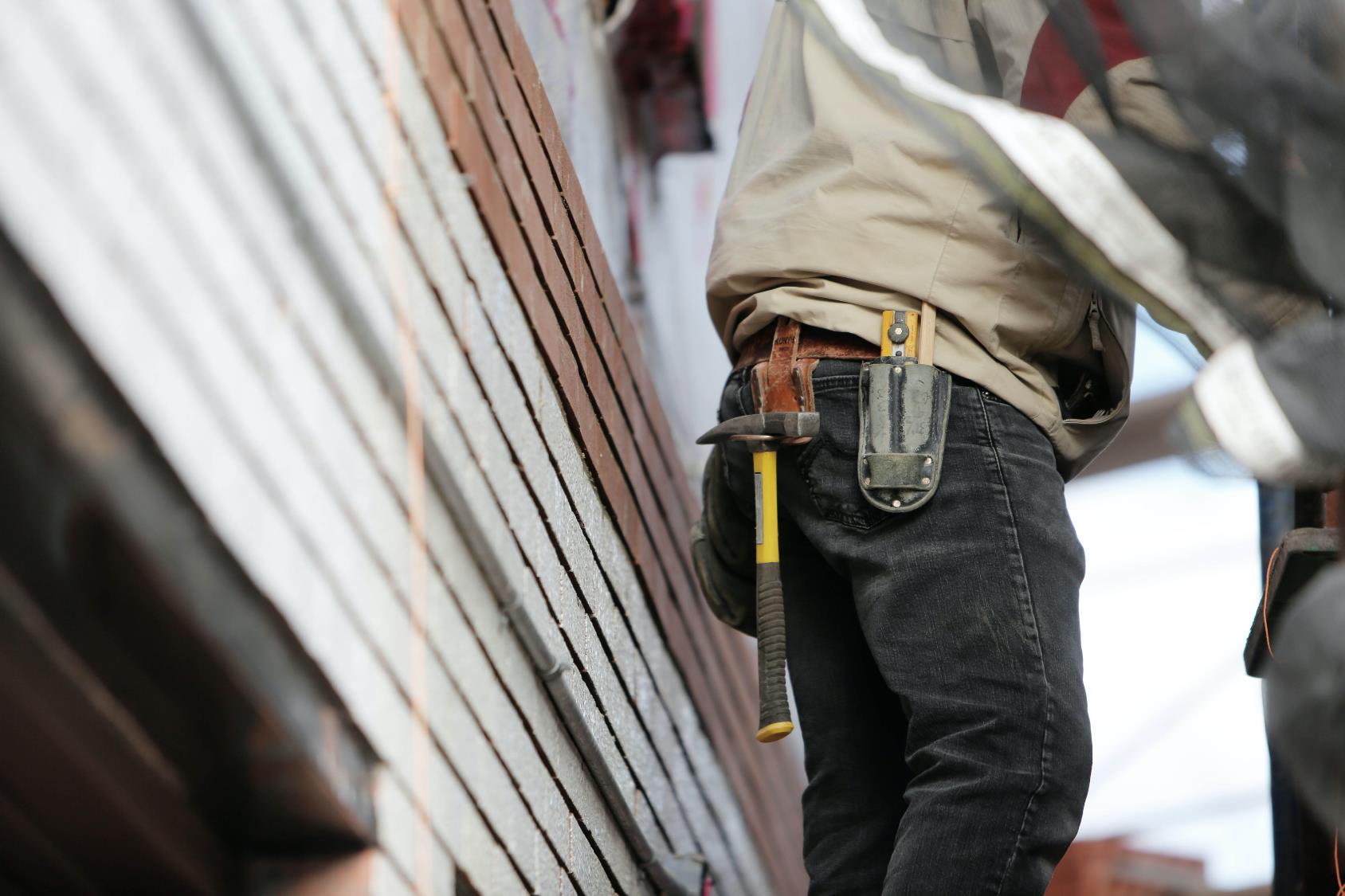 Le secteur du bâtiment
Le bâtiment en France
Il équivaut à :
La moitié de l’industrie
Deux fois les activités de banque et assurance
Le secteur du bâtiment
166 milliards d’euros HT de travaux réalisés par :
506
1 273 000 salariés
61 mds €
Travaillant dans 427 000 entreprises*
53 mds €
415
Les entreprises
27 mds €
25 mds €
181
171
403,4
22,0
1,4
0,2
51 à 200 salariés
0 à 10 salariés
Plus de 200 salariés
11 à 50 salariés
Le secteur du bâtiment
Gros œuvre
447 000
35,1 %
IAC*
101 000
7,9 %
ETAM**
272 000
21,4 %
Ouvriers
900 000
70,7 %
Second Œuvre 
826 000
64,9 %
Total : 
1 273 000 salariés
Chiffres 2019
IAC* : Ingénieurs et assimilés cadres
Chiffres 2022
ETAM** : Employés, techniciens et Agents de maîtrise
Le secteur du bâtiment
Travaux de bâtiment : 
166 milliards d’euros au total
Neuf
32 mds €
19,3 %
Neuf
44 mds €
26,5 %
Chiffres 2022
Hors Logement 69 MDS €
Logement 97 MDS €
Entretien-
Amélioration
37 mds €
22,3 %
Entretien-
Amélioration
53 mds €
31,9 %
Neuf : 76 milliards d’euros / Entretien amélioration : 90 milliards d’euros
Total : 166 milliards d’euros
Le secteur du bâtiment
Nombre de logements
Individuel
166 000
Collectif
205 000
Surfaces de plancher
La construction neuve
       Logement
Individuel
18 761 000 m2
Collectif
12 521 000 m2
371 000 logements mis en chantier
sur 31 282 000 m2 de surfaces de plancher mises en chantier
Le secteur du bâtiment
Hébergements hôteliers
La construction neuve
        Hors logement
681 000 m2
Commerces
3 138 000 m2
Chiffres 2022
Bureaux
3 507 000 m2
Bâtiments agricoles
4 458 000 m2
Bâtiments industriels et de stockage
10 722 000 m2
Bâtiments administratifs
3 830 000 m2
26 336 000 m2 de surfaces de plancher mise en chantier
Le secteur du bâtiment
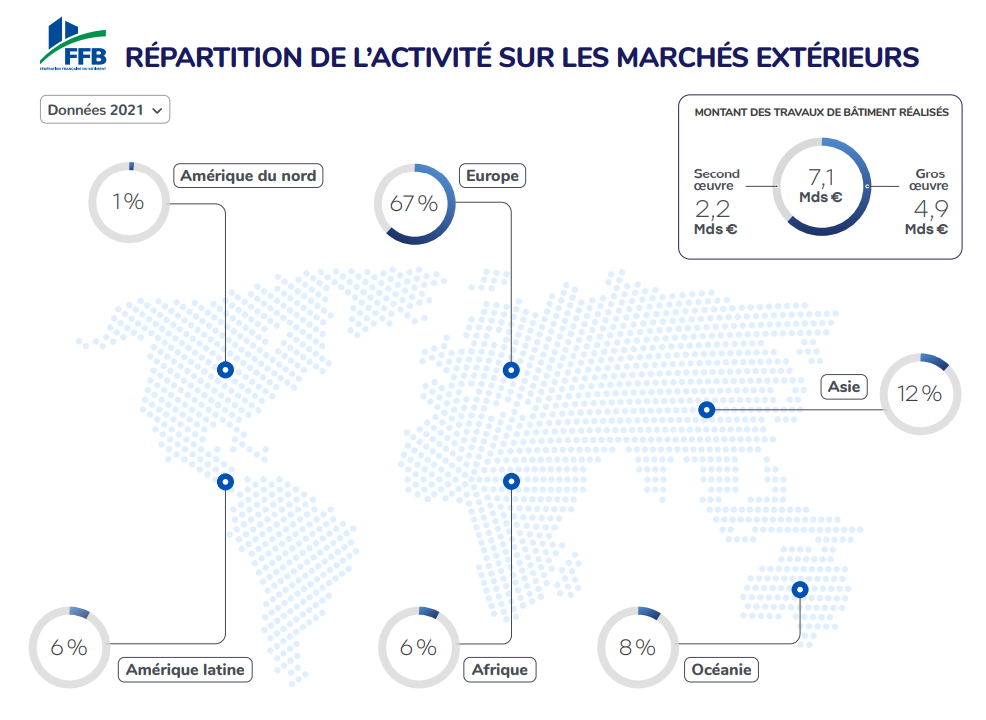 Activité sur les marchés extérieurs Répartition par zone géographique
(données 2022)
Le secteur 
du bâtiment
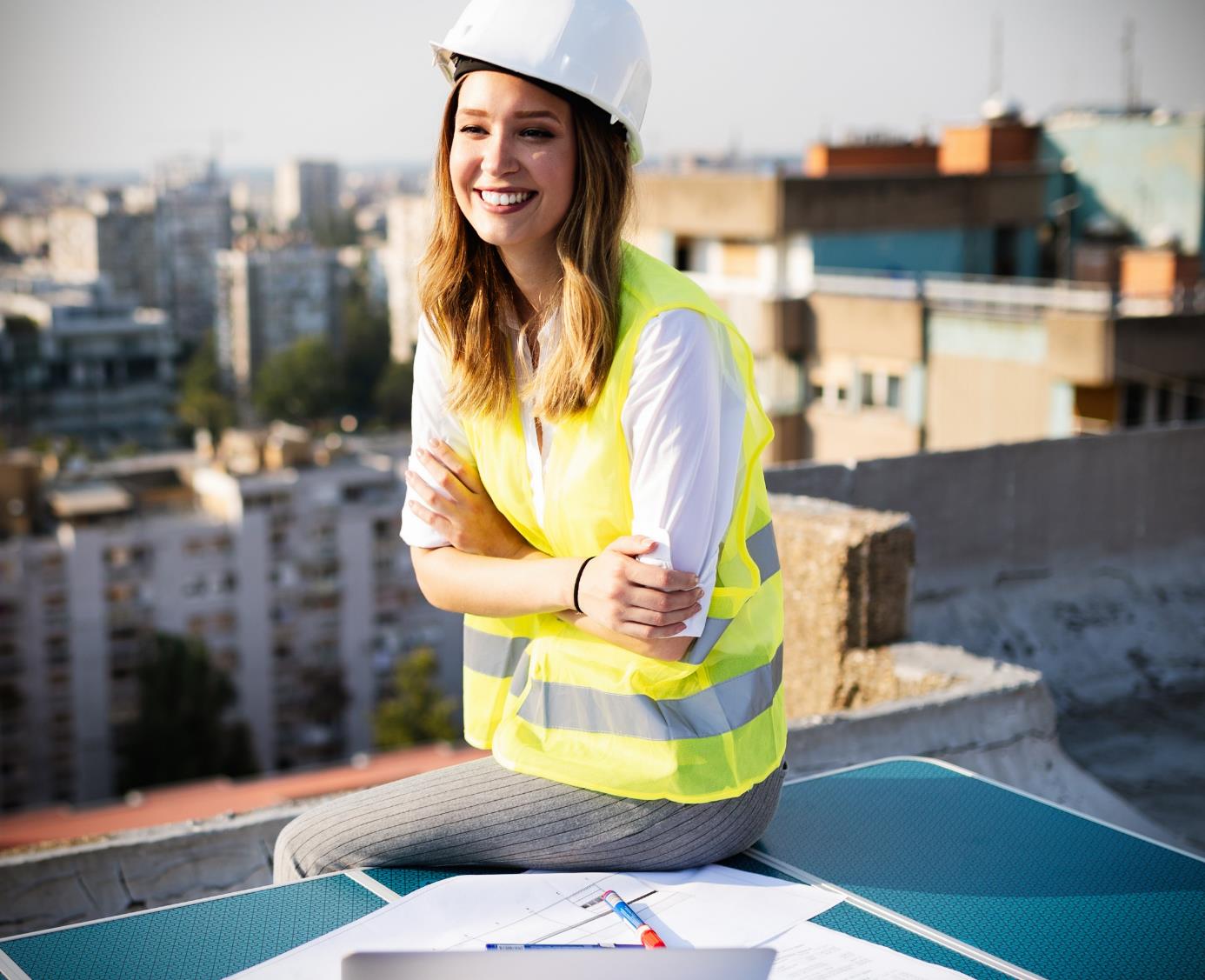 En plus du salaire, une indemnité de repas de 11,11 € en moyenne par jour soit environ 222 € par mois
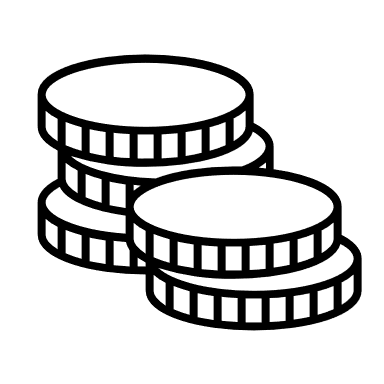 Les avantages 
sociaux dans le 
bâtiment
Une protection sociale complémentaire de qualité
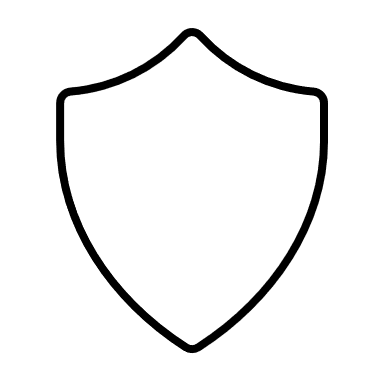 Des séjours de vacances proposés pour les salariés
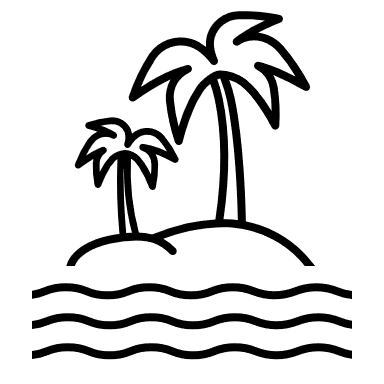 Le secteur 
du bâtiment
Les avantages 
sociaux dans le bâtiment
L’accès direct des entreprises et des salariés du bâtiment :

aux dispositifs d’épargne salariale
aux chèques vacances
Aide à la location et à l’accession aux logements sociaux, prêts avantageux pour l’achat d’un bien immobilier
Le secteur 
du bâtiment
Les avantages 
sociaux dans le bâtiment
Pour les jeunes en formation en alternance* :
Des aides au logement
le microcrédit personnel pour l’achat du premier véhicule au taux de 1%
Des assurances adaptées (assurance personnelle, logement…)
une allocation pour financer le permis de conduire B
La couverture complémentaire santé
* En fonction de certains critères
La FFB
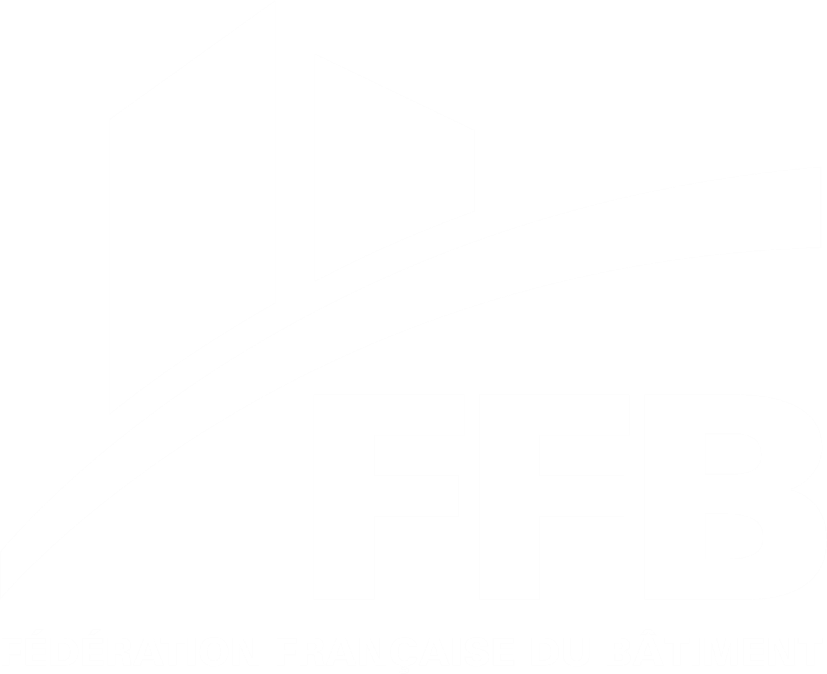 LA FÉDÉRATION FRANÇAISE DU BÂTIMENT (FFB)
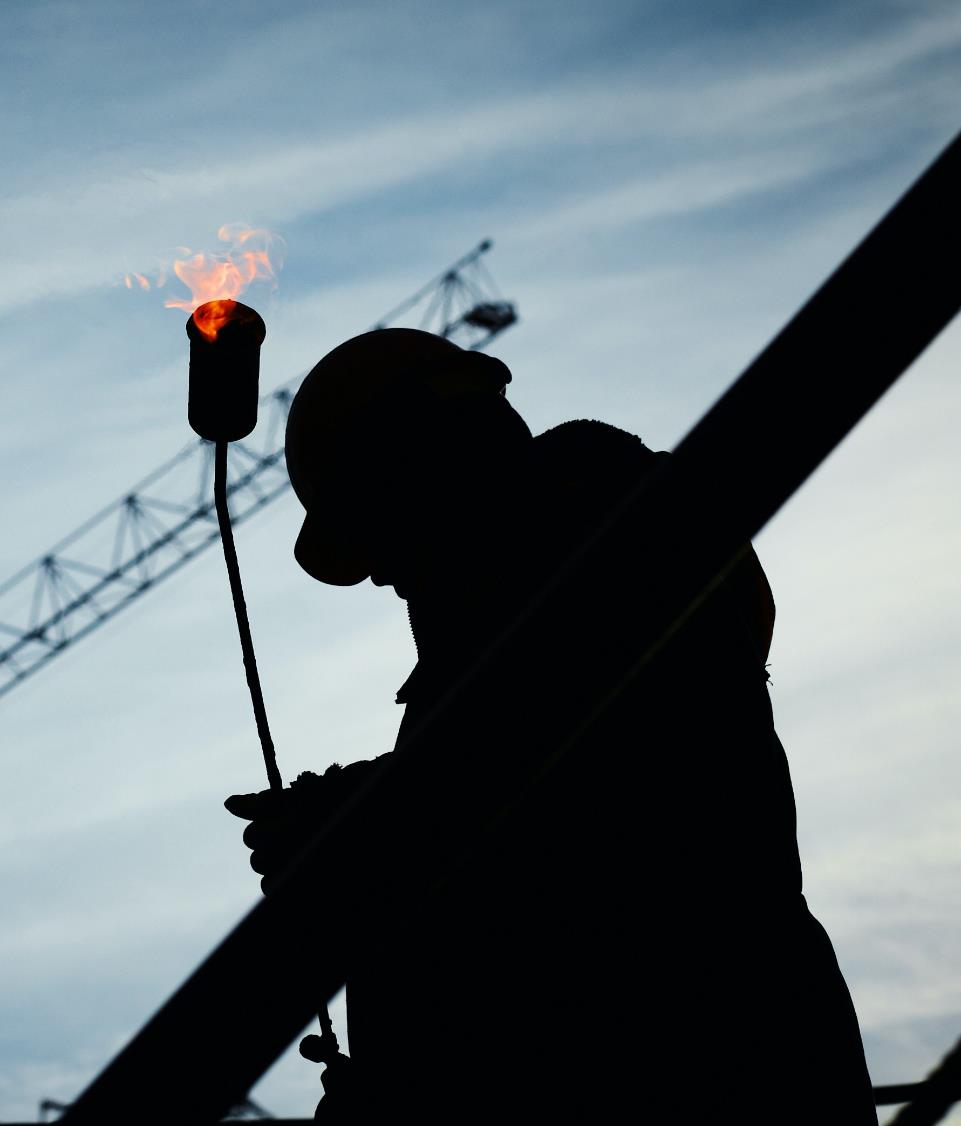 La FFB
La FFB rassemble les entreprises de tous métiers et de toutes les tailles
Elle est officiellement la 1ère organisation représentative des employeurs du bâtiment
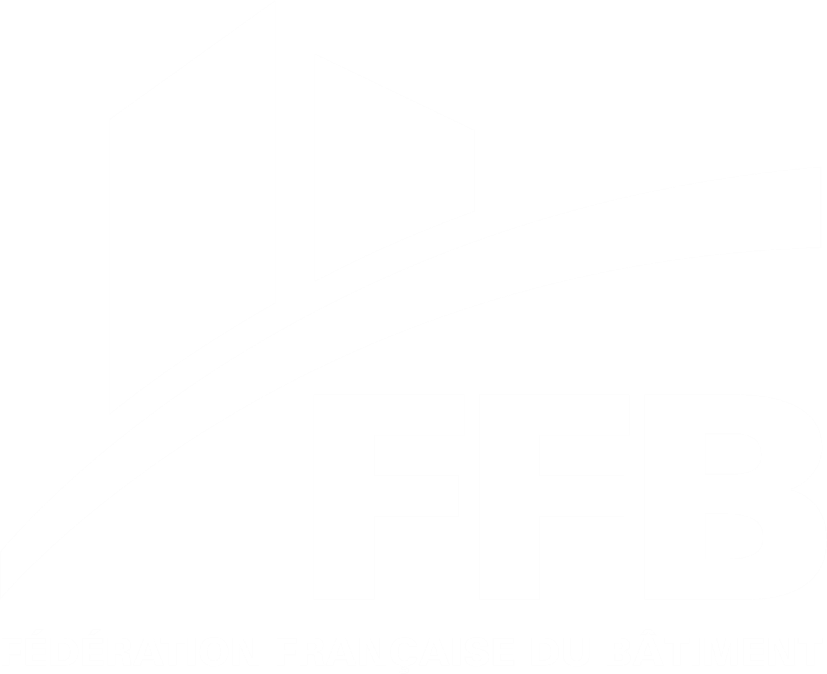 Objectif : 
défendre les intérêts collectifs de la profession
La FFB
La FFB représente 
50.000 entreprises adhérentes 
dont 35.000 de taille artisanale
Ces entreprises réalisent : 

les 2/3 des 166 milliards d’€ HT de la production annuelle du bâtiment 

emploient les 2/3 des 1 273 000 salariés du bâtiment
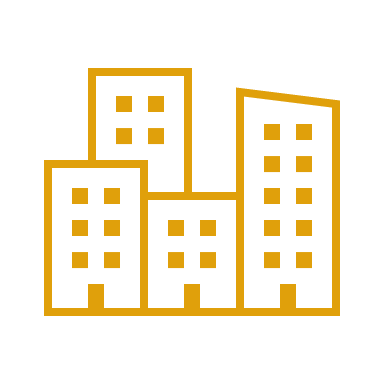 La FFB
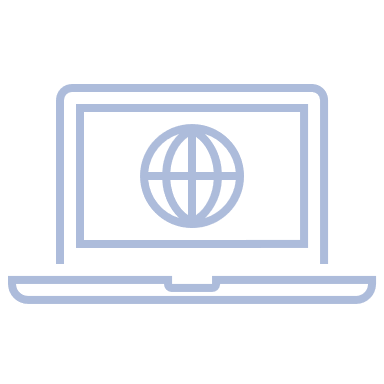 Tout savoir en visitant notre site Internet
La FFB
La FFB intervient auprès des pouvoirs publics pour favoriser les conditions d’exercice de la profession
Elle apporte une expertise
Elle assure la promotion de l’image de la profession, de ses métiers et de ses entreprises
Ses missions
La FFB
Un réseau de proximité
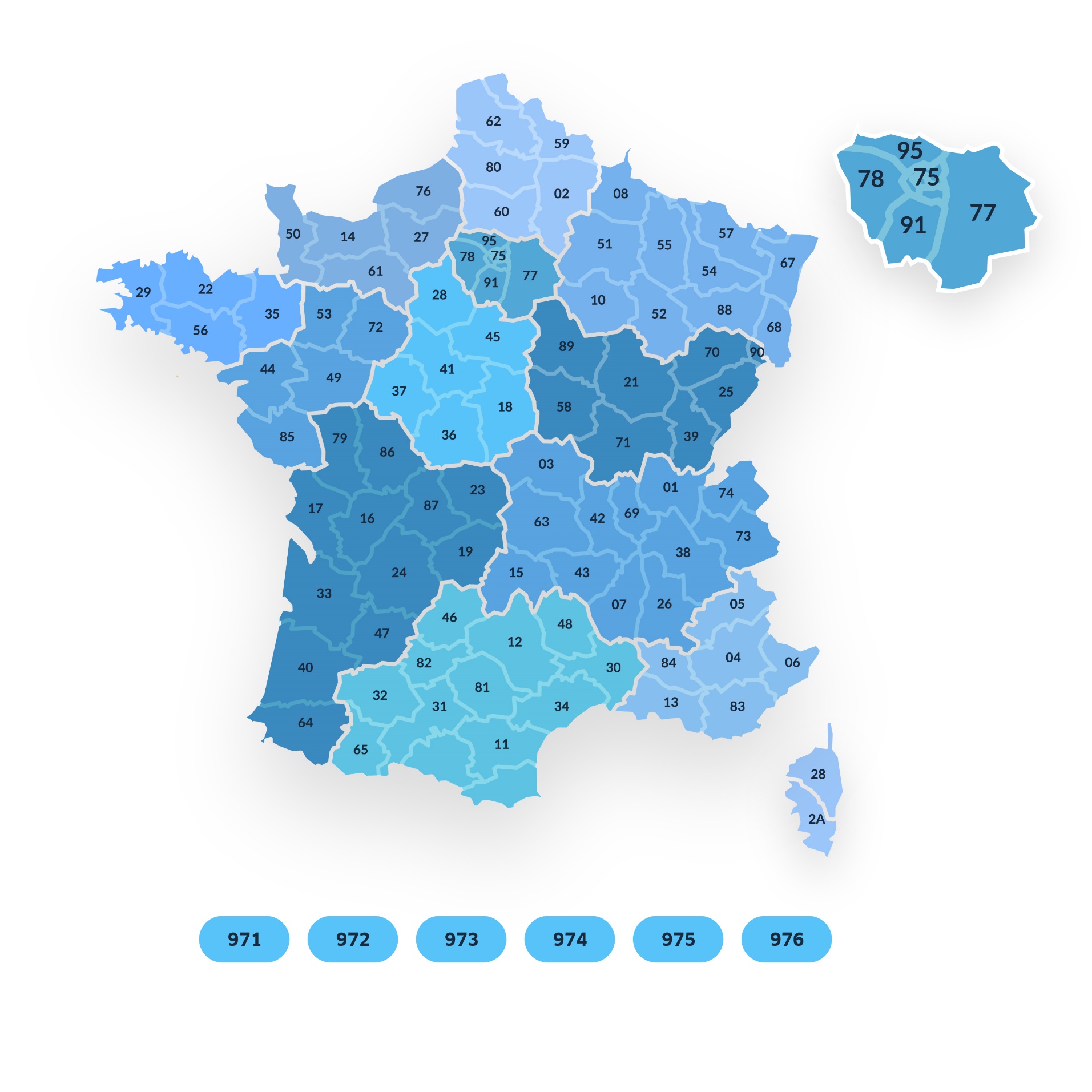 Les Fédérations 
départementales
Lobbying auprès des décideurs locaux
Assistance de proximité
Expertise technique
La FFB
Un réseau de proximité
Les Fédérations régionales
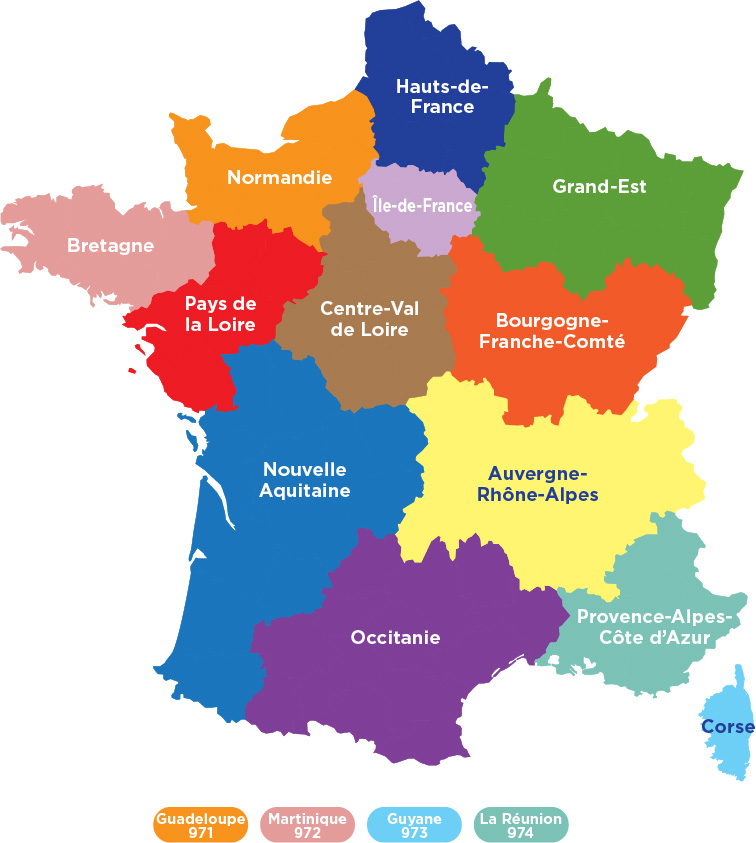 3 domaines de compétences spécifiques :
Développement économique/ Formation / Social
Relais départements / national
Animation dans les domaines techniques (métiers, environnement…)
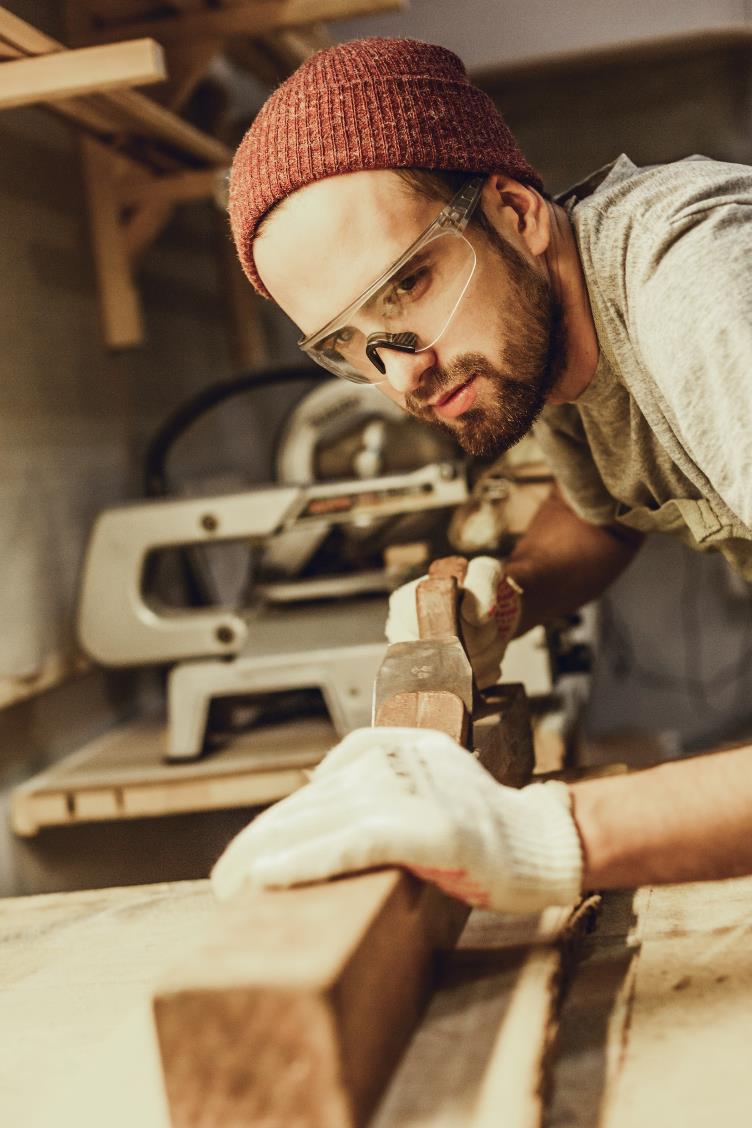 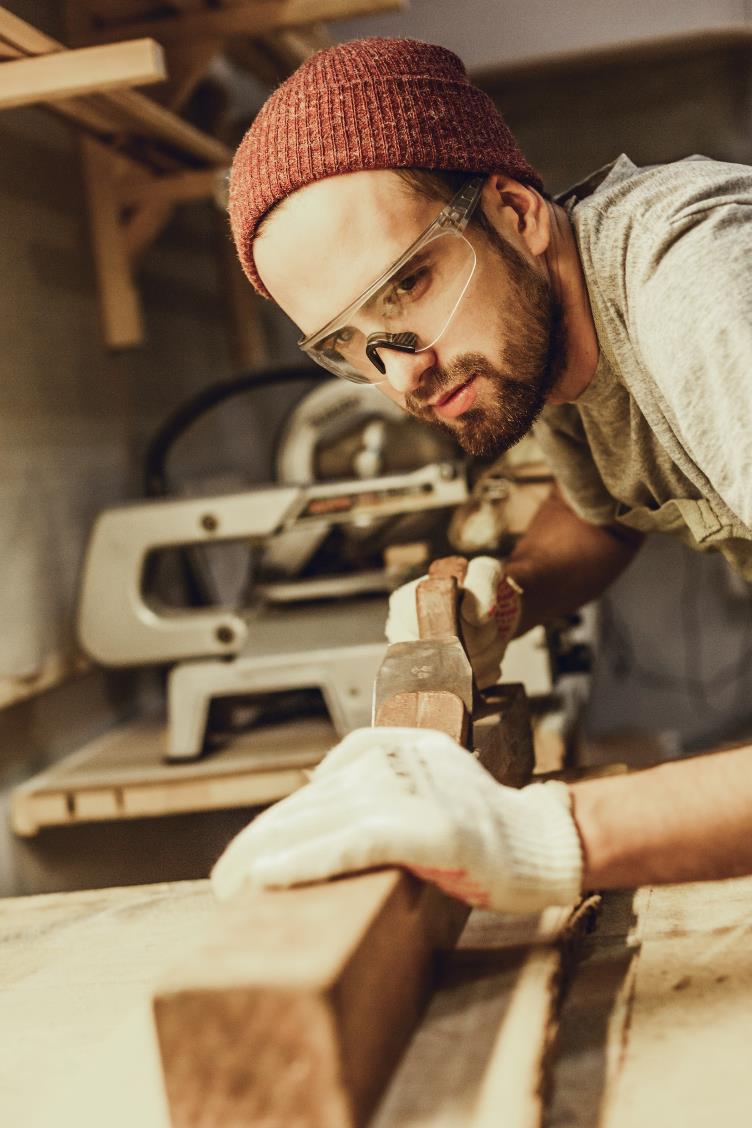 La FFB
Un réseau de proximité
Les Unions et Syndicats de métiers :
représentent les professions sur un plan national, européen et international 
développent des actions de Recherche et Développement 
analysent les besoins en formation 
font la promotion des métiers
La FFB
Acteur du cadre de vie
La FFB anime, depuis 1995, le concours « les rubans du Patrimoine » et mène une politique active en faveur du patrimoine. Elle organise même des formations « patrimoine bâti ancien » qui garantissent au client le savoir-faire des entreprises.
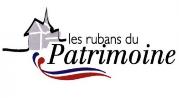 © Olivier Yves LAGADEC
© Olivier Yves LAGADEC
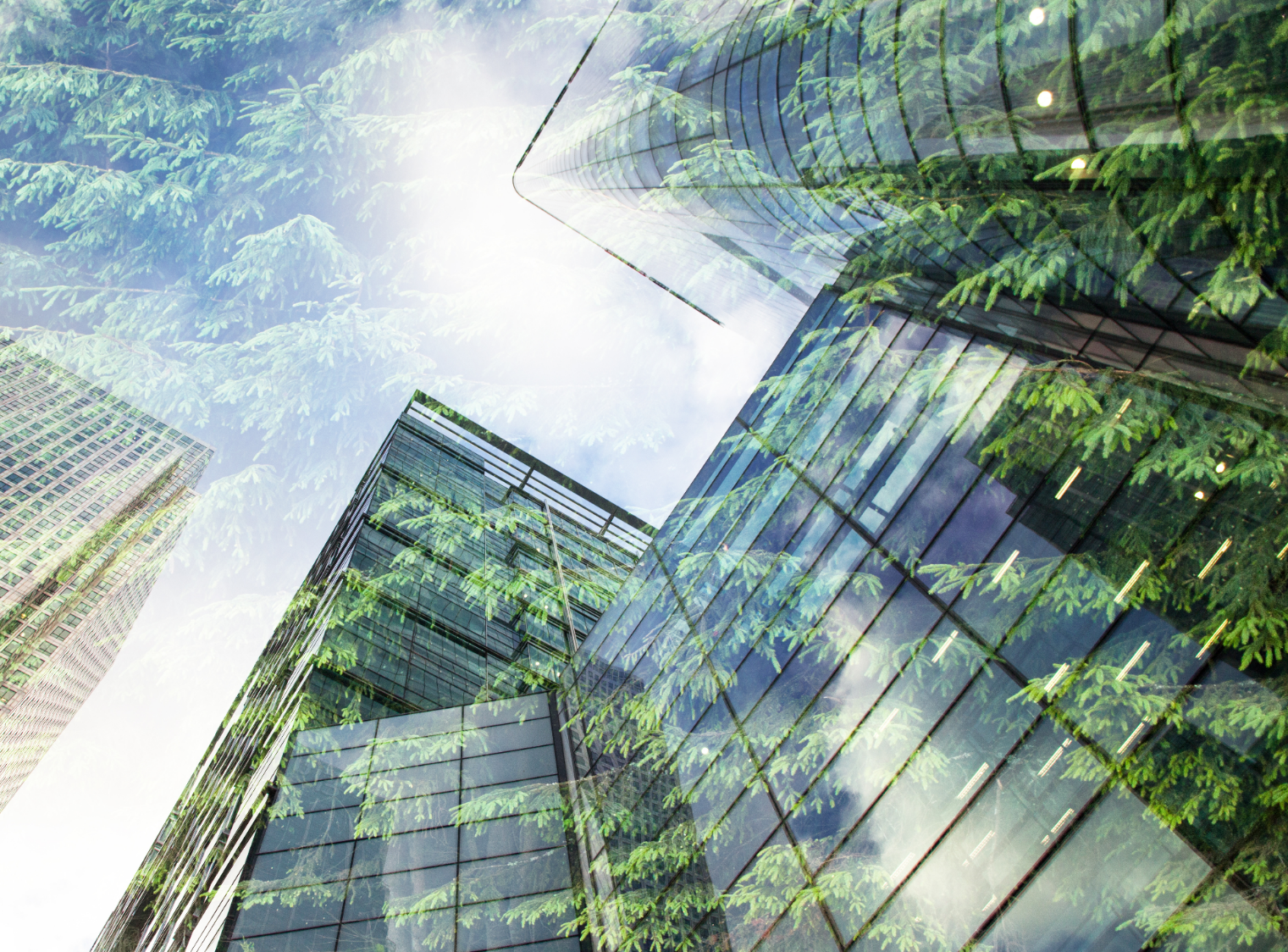 La FFB
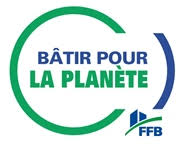 Acteur du cadre de vie
Les Français, aujourd'hui, veulent vivre mieux  dans des bâtiments plus sûrs, plus sains, respectueux de l'environnement et construits avec des matériaux de qualité dans une logique de développement durable.
Pour en savoir plus : www.batirpourlaplanete.fr
La FFB
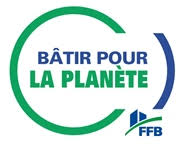 Acteur du cadre de vie
Le secteur du bâtiment représente à lui seul 25% des gaz à effet de serre.
Une préoccupation pour la FFB qui, depuis  plus de 20 ans, a mené de multiples actions et démarches en faveur  :
du recyclage et de la valorisation des déchets de chantier
des économies d’énergie
de la qualité de l’air intérieur, des économies d’eau
de la gestion des déchets à faible nuisance
La FFB
Magic chantier : 
Un serious game destiné aux jeunes
un jeu pédagogique numérique interactif pour les jeunes de 11 à 15 ans.
A travers son avatar, l’internaute découvre les différents métiers du bâtiment, ainsi que les étapes successives  d’un chantier.
Magic Chantier peut se jouer seul ou collectivement, dans le cadre scolaire ou personnel.
A découvrir sur le site http://www.lebatiment.fr/
PRESENTATION DES METIERS
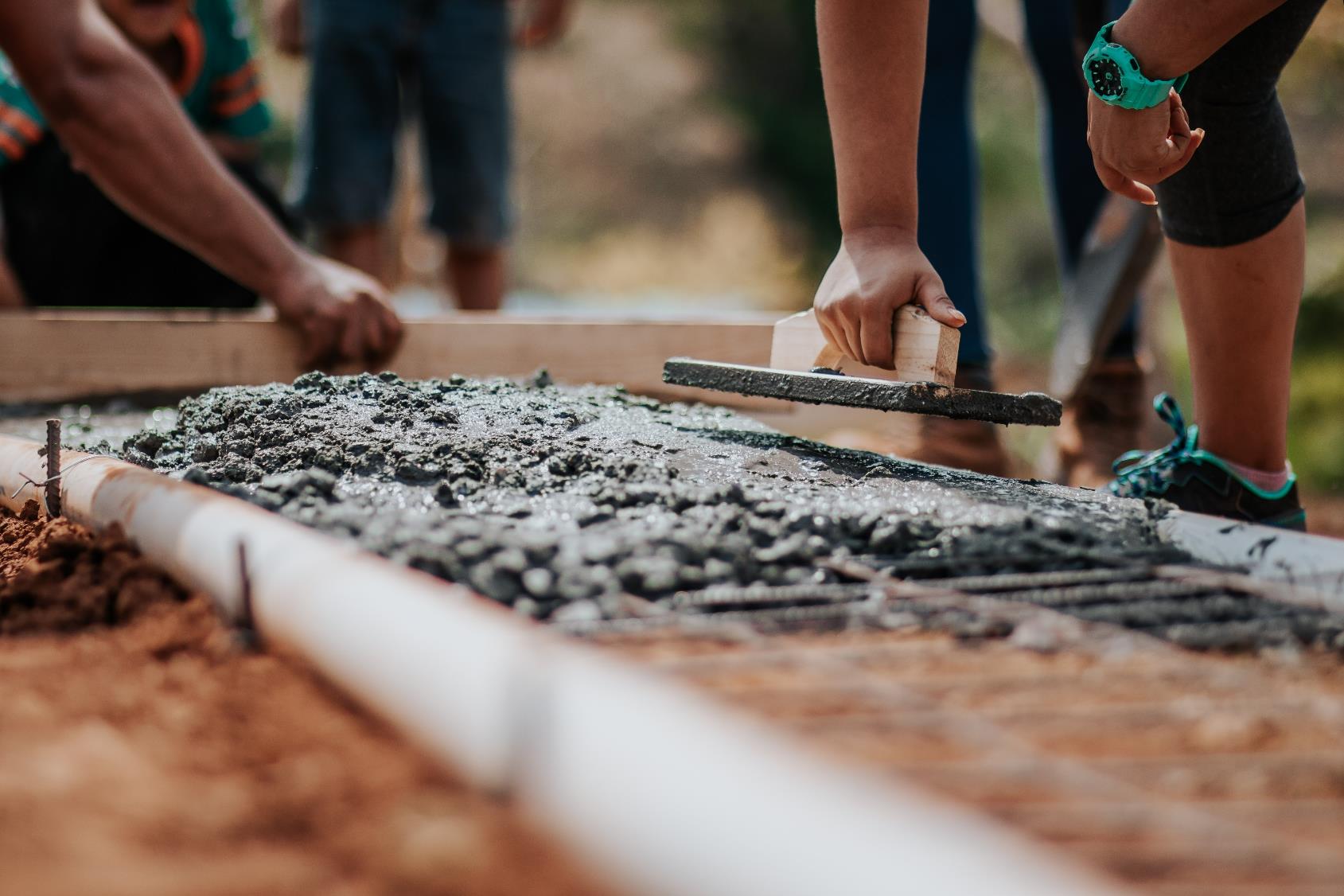 Présentation 
des métiers
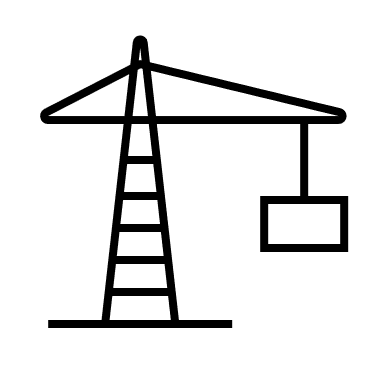 Gros-œuvre et structure
Enveloppe extérieure
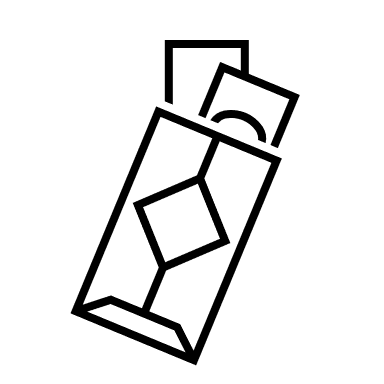 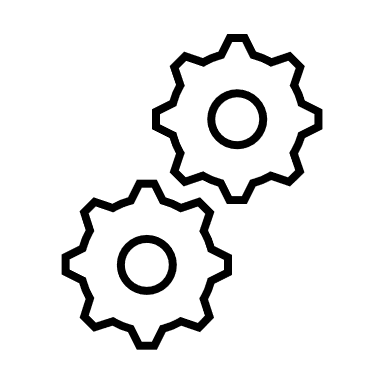 Équipements techniques
Aménagement et finitions
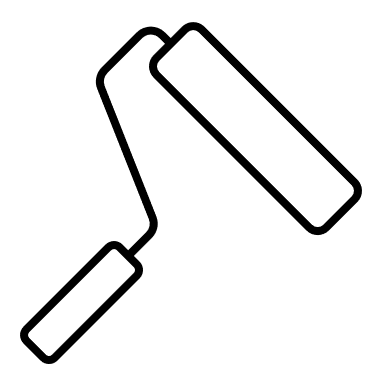 Plus de 35 métiers 
Répartis en 4 familles
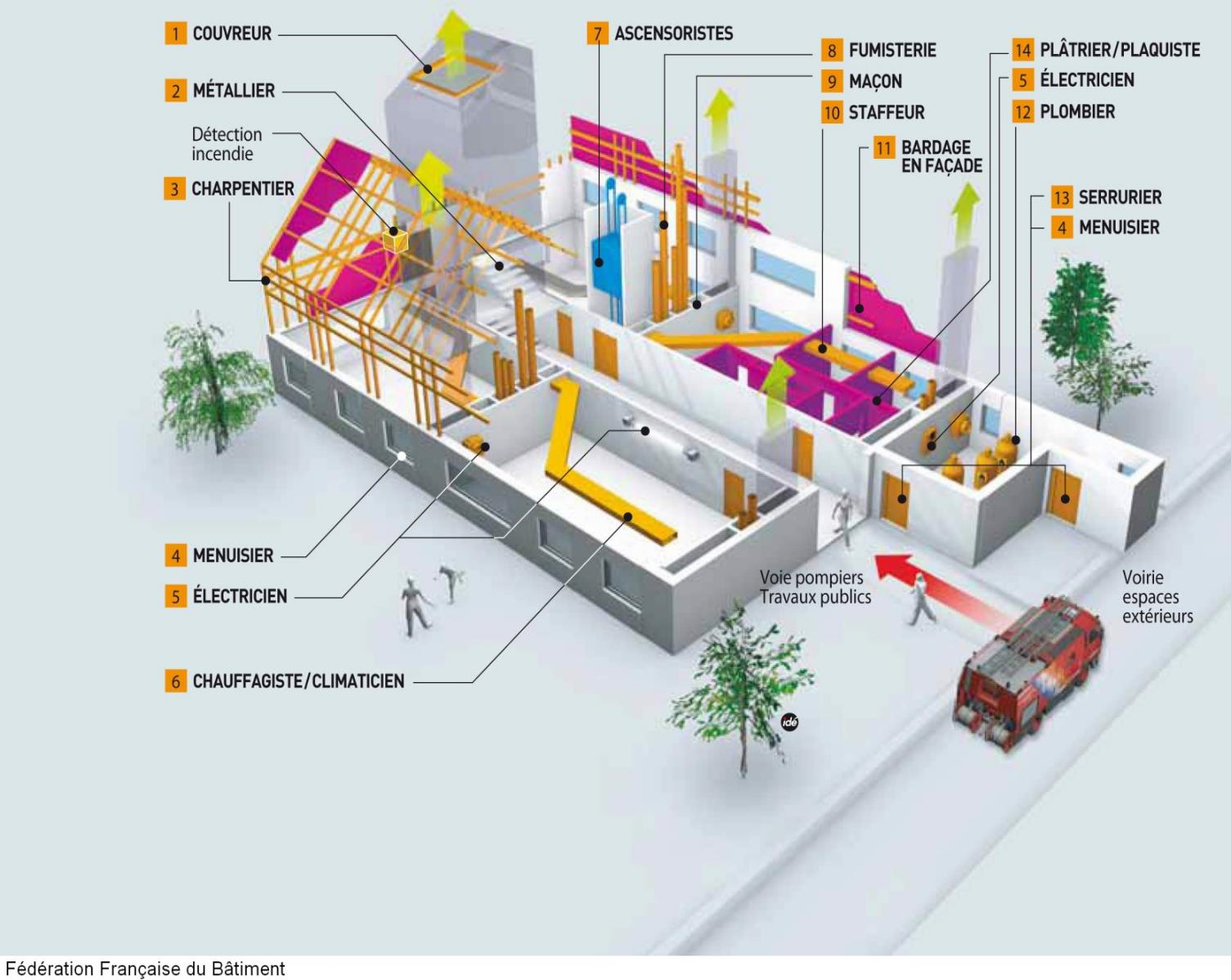 Présentation 
des métiers
Dispositions constructives et corps de métiers concernés
Présentation 
des métiers
Comment fonctionne un chantier ?
Les 5 étapes clé
Le bon déroulement d’un chantier dépend d’une bonne coordination entre les différents intervenants lors de 5 phases successives de travaux. Ce sont les 5 étapes de chantier.
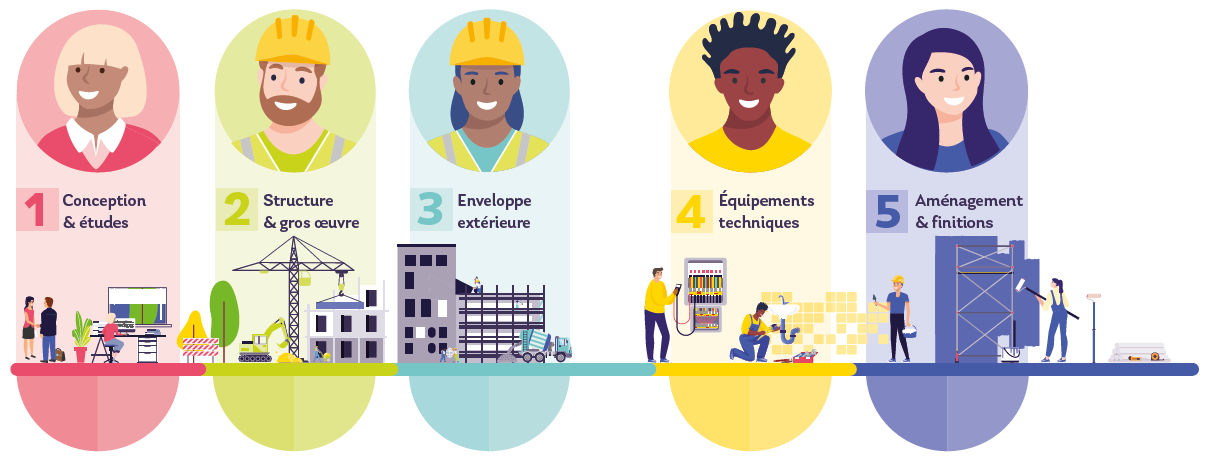 Présentation 
des métiers
Gros-œuvre et structure
Maçonnerie – béton armé
Taille de pierre
Enduits de façade
Gros-œuvre et structure
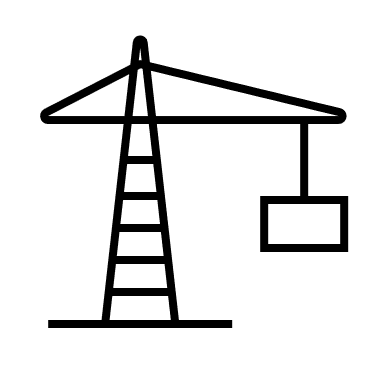 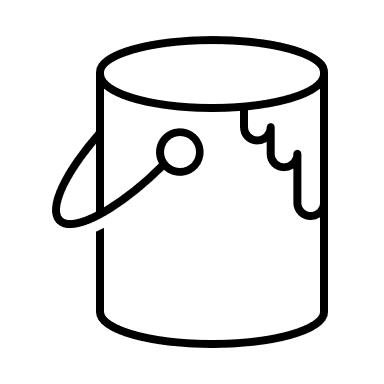 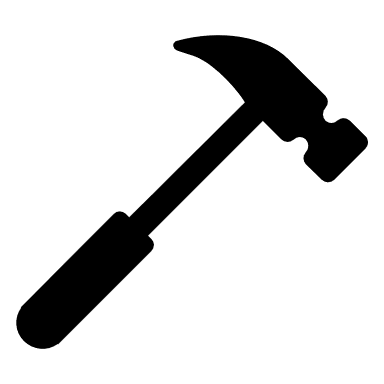 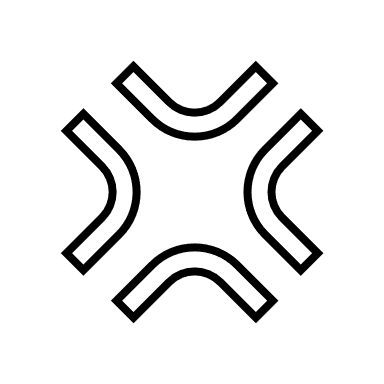 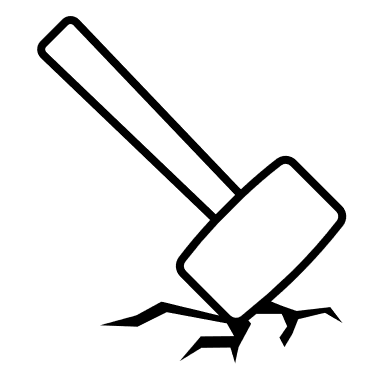 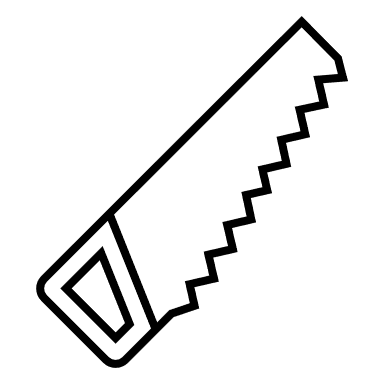 Démolition
Constructions métalliques
Charpente bois
Présentation 
des métiers
Couverture
menuiserie extérieure bois, PVC, aluminium
Métallerie
Isolation extérieure
Enveloppe 
extérieure
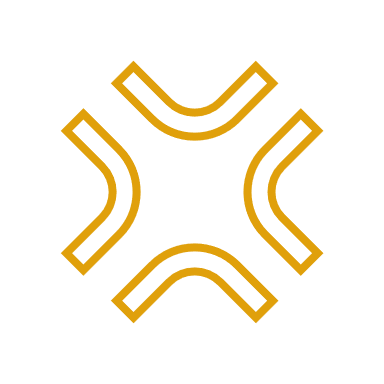 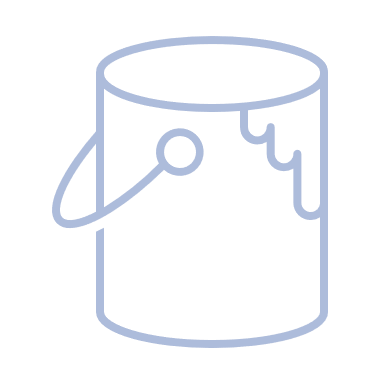 Protéger les structures des intempéries
Étanchéité
Fermeture et protection solaire
Miroiterie
joints et façades
Présentation 
des métiers
Les équipements techniques
Ils assurent l’alimentation en eau, électricité, chauffage…
plomberie, installations sanitaires 
chauffage, climatisation
électricité 
thermique industrielle
Présentation 
des métiers
Aménagement et finitions
menuiserie intérieure – agencement
Ce sont les métiers qui rendent les logements agréables et confortables :
peinture
carrelage-mosaïque /
plâtrerie-isolation
revêtements de sols souples techniques
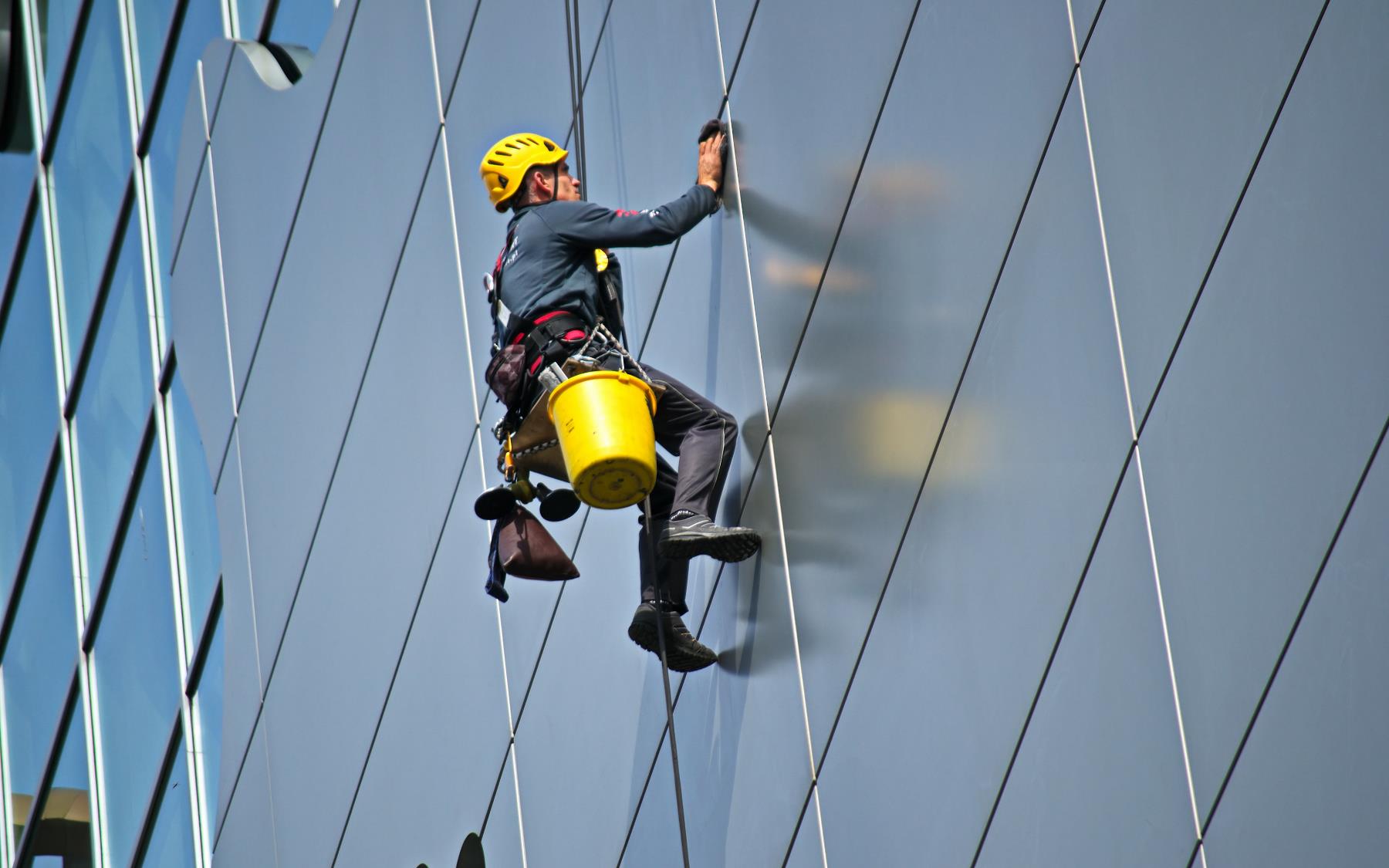 Présentation 
des métiers
Monteur d’échafaudage 

Grutier 

Cordiste
Les autres métiers
Présentation 
des métiers
Les étapes d’un projet
Le commercial
Il prospecte pour l’entreprise et conduit la phase commerciale d’une affaire depuis son origine jusqu’à la signature du contrat avec le client
Présentation 
des métiers
Les étapes 
    d’un projet
Les études
Le métreur 
Il chiffre les surfaces sur plan ou sur site, détermine les quantités de matériaux ainsi que le personnel nécessaire à l’ouvrage 
et établit les devis.
Le dessinateur projeteur
Il transpose en dessins précis et détaillés un croquis ou avant-projet, en faisant appel à la conception et au dessin assistés par ordinateur (CAO/DAO).
Présentation 
des métiers
Les étapes d’un projet
La réalisation
Elle englobe toute la partie mise en œuvre sur chantier ou en atelier
Pose des murs
Structure et couverture
Fondations
Fermetures, plafonds et cloisons
aménagement et finitions
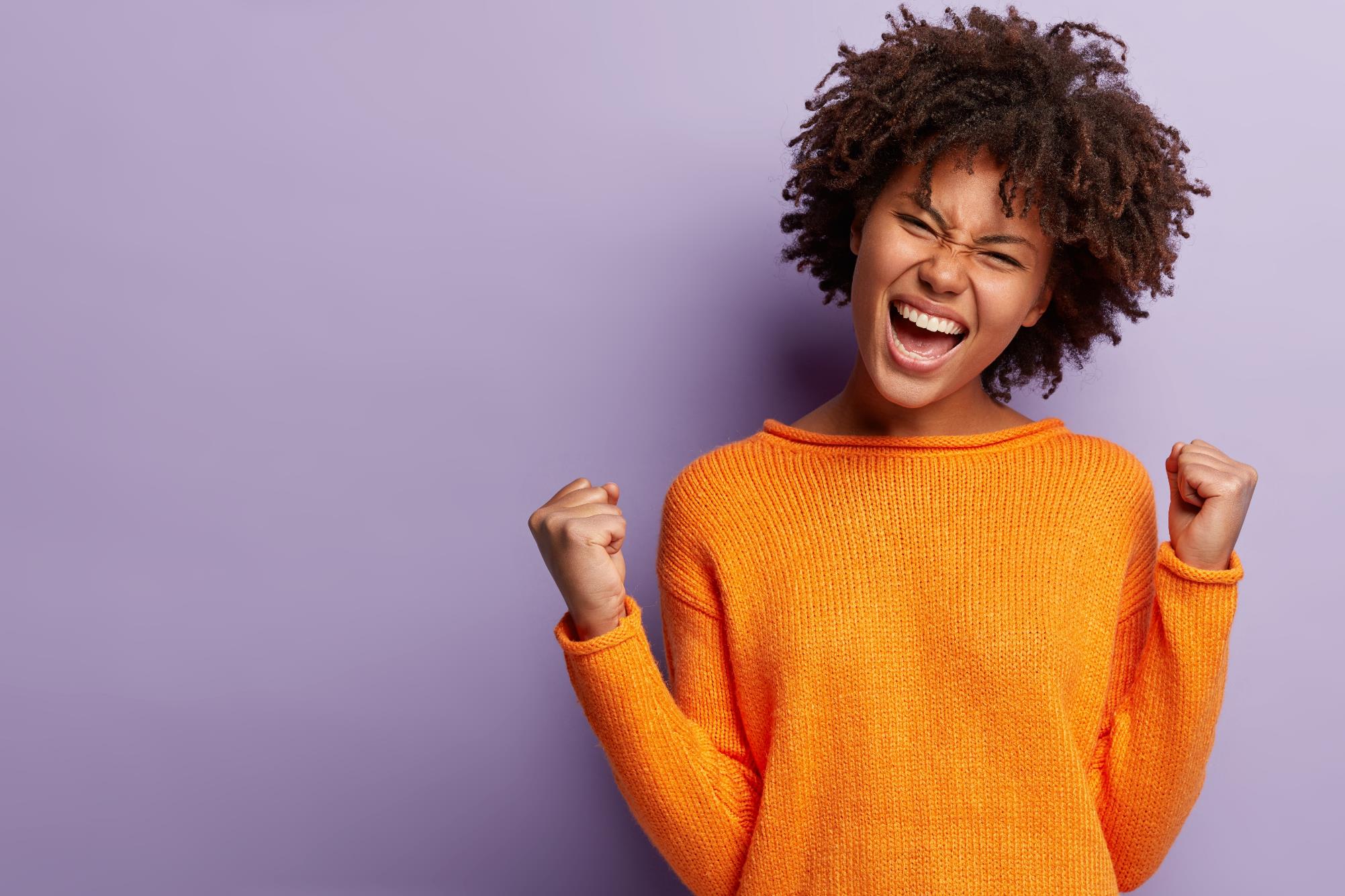 Présentation ​
des métiers
Les étapes d’un projet
La réception des travaux
C’est la dernière étape du chantier !
Il s’agit du constat de l’achèvement des travaux, de leur bonne exécution et leur conformité au contrat.
Présentation 
des métiers
La fonction commerciale
Le chargé d’affaires
prospecte pour l’entreprise
définit la faisabilité du projet
assure le suivi commercial du projet
Les autres métiers
est l’interlocuteur de référence
établit les contrats
Présentation 
des métiers
Les fonctions études
Le responsable d’études
définit les méthodes et techniques 
chiffre le projet
Le responsable méthodes
commande les plans détaillés 
contrôle de l’exécution
Les autres métiers
Le métreur
répond aux appels d’offres 
établit des devis, organise et planifie le chantier 
choisit les fournisseurs et les sous-traitants
Présentation 
des métiers
Les fonctions sur le chantier
Les autres métiers
l’ouvrier 
le compagnon 
le chef d’équipe 
le chef de chantier 
le conducteur de travaux
LES OPERATIONS DE COMMUNICATION
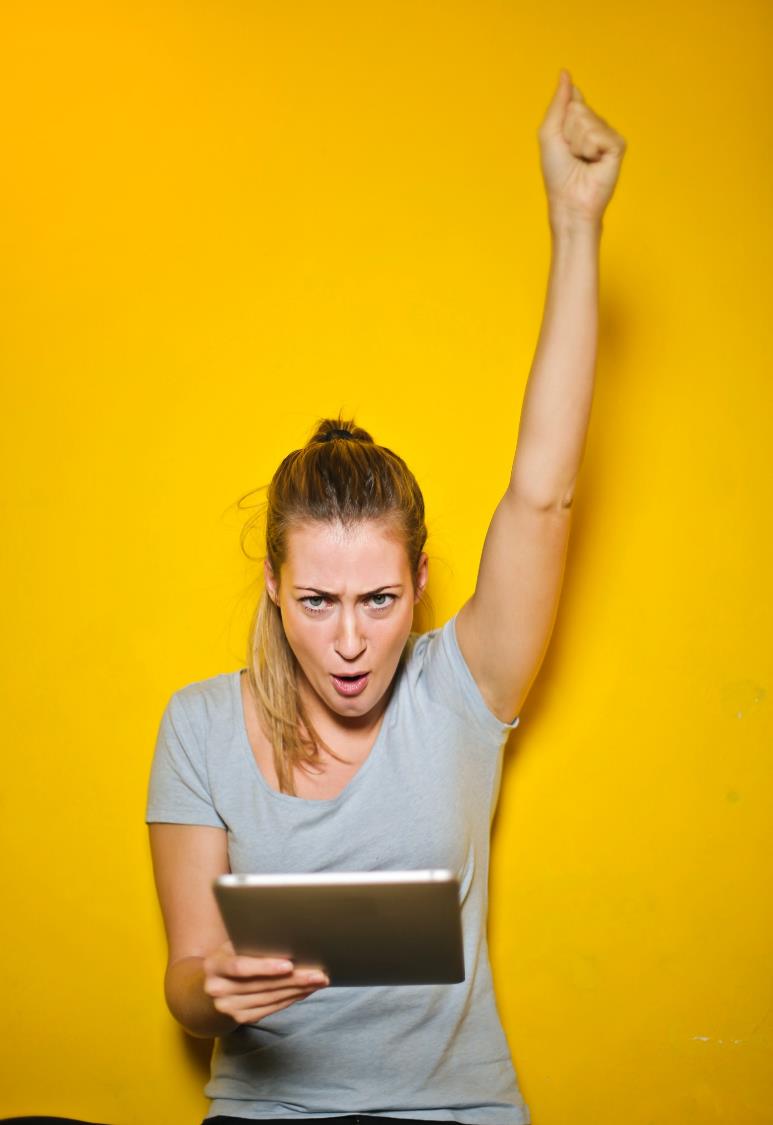 Les opérations de
communication
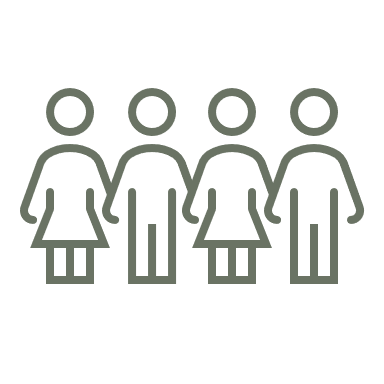 Les Coulisses du Bâtiment
Les évènements
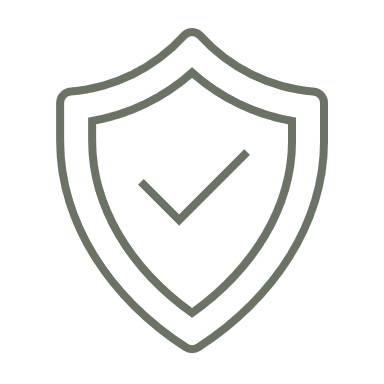 La Semaine de la Prévention
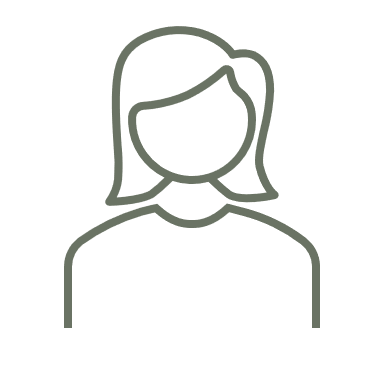 La Journée de la Femme
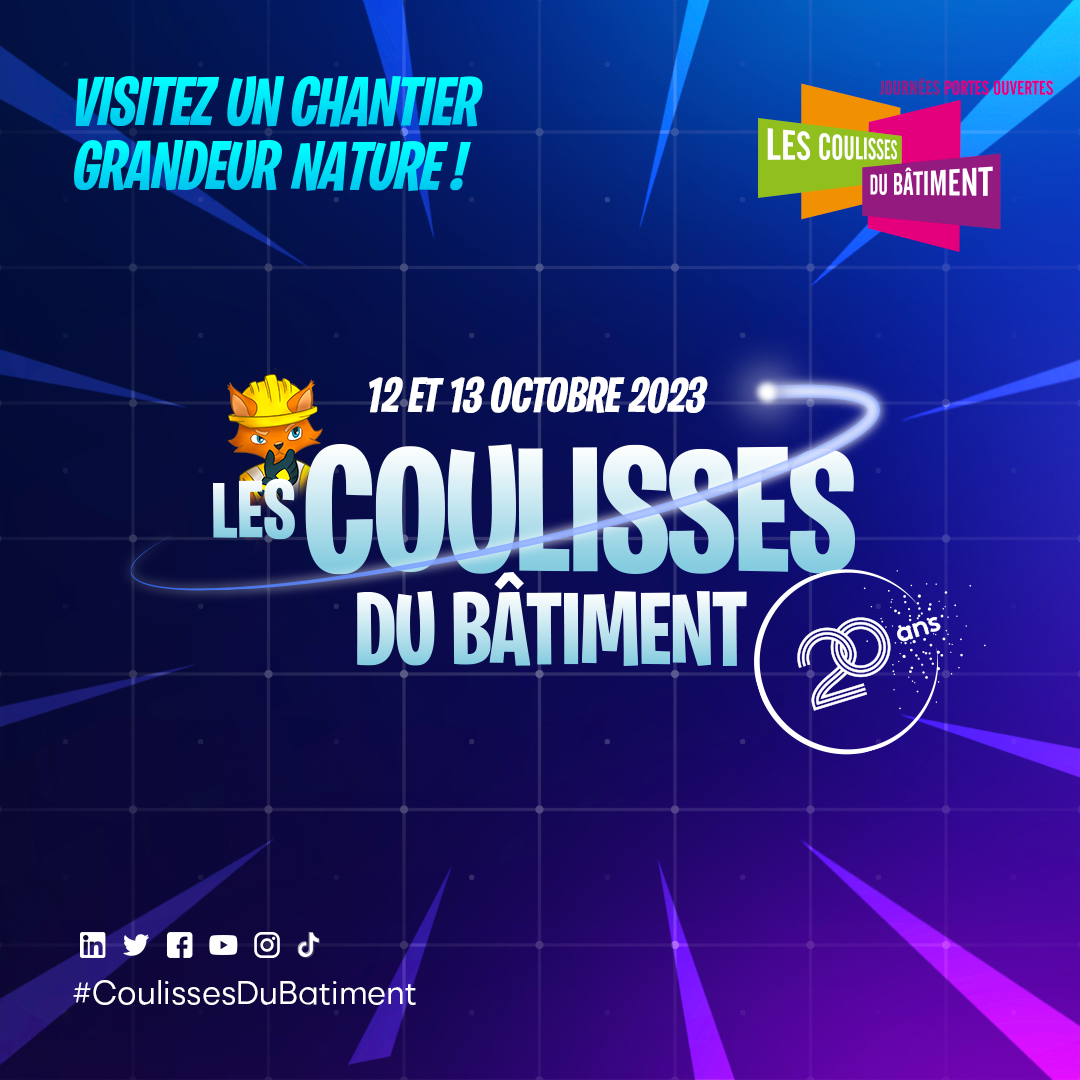 Les opérations de
communication
Les Coulisses du Bâtiment
Depuis 2003, les entreprises du bâtiment ouvrent les portes de leurs chantiers et ateliers pour faire découvrir en vrai aux scolaires le monde du bâtiment.
EN CHIFFRES : 
Chaque année,50 000 scolaires visitent de 200 chantiers et ateliers
Plus d’infos sur le site Internet : www.lebatiment.fr
Les opérations de​
communication
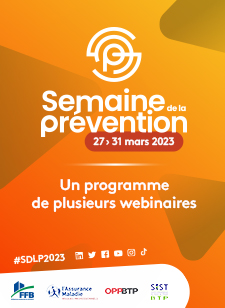 La Semaine de la Prévention
Cette opération 100 % digitale propose chaque année aux chefs d’entreprise et à leurs salariés une sensibilisation sur les risques professionnels du BTP.  

Au programme, une semaine de plusieurs webinaires à la carte avec conseils et bonnes pratiques autour d’un ou plusieurs thèmes d’actualité.
Les opérations de
communication
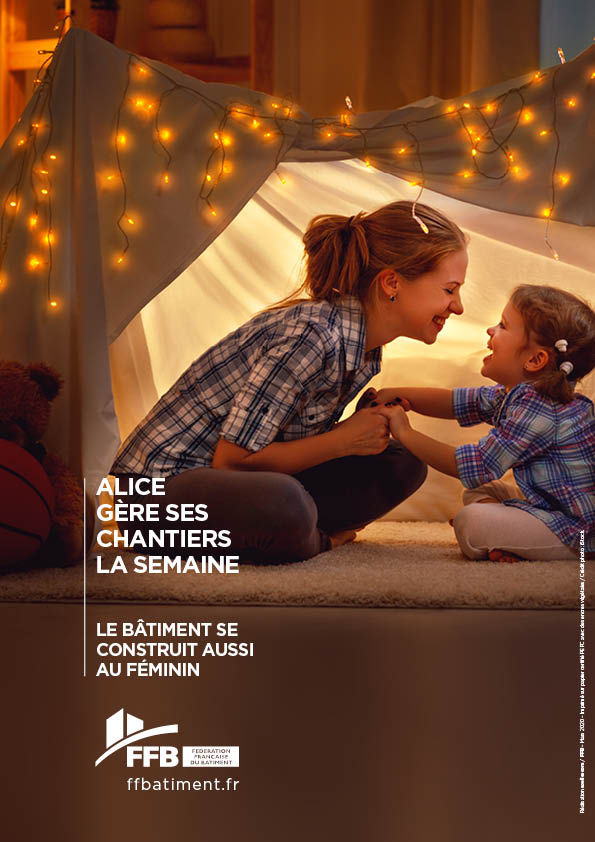 La Journée de la Femme
Les Fédérations régionales et départementales sont engagées dans des actions : 

de sensibilisation
de formation et de recrutement de femmes
d’accueil de femmes, de la chef d’entreprise à la salariée
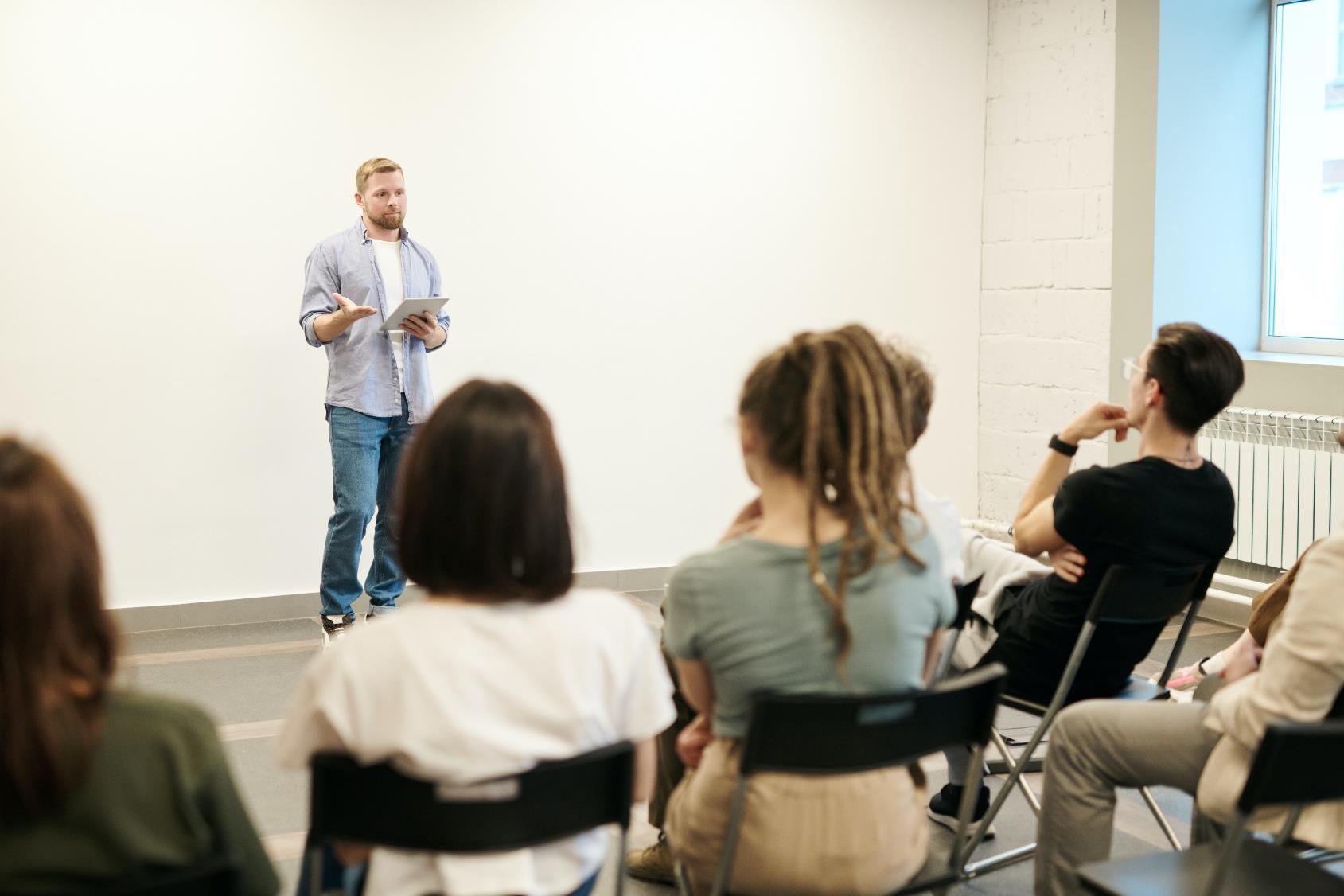 Les opérations de
communication
Créer et reprendre une entreprise
Des formations spécifiques permettent d’apprendre le métier  de chef d’entreprise
La FFB a crée sa propre école pour former les futurs dirigeants d’entreprises du bâtiment
L’École Supérieure des Jeunes  Dirigeants du Bâtiment (www.esjdb.net)
Des questions ?
Crédits photos : adobe stock, pexels, Axelles Com, Your  Comics